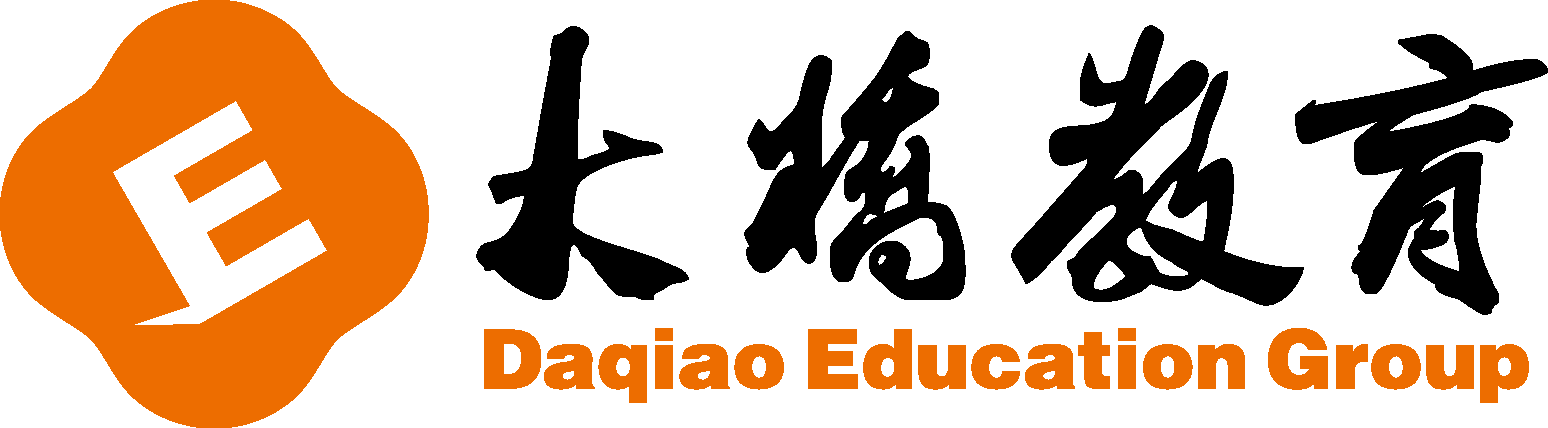 爱学习新概念L29-30微信教学
I 选择：
(   ) 1. ________ the dressing table.It's dirty.
	A. See		  B. Give		        C. Dust
(   ) 2. Linda must ________ her bedroom.
	A. clean		  B. to clean		C. cleaning
(   ) 3. ________ I ________ sweep the floor?
	A. Must; / 		  B. Do; must	        C. Am; must
(   ) 4. Go to your room and ________, Susan.
	A. make bed	  B. make the bed	C. making bed
(   ) 5. This room is very ________. Clean it, please.
	A. tidy		  B. clean			C. untidy
C
A
A
B
C
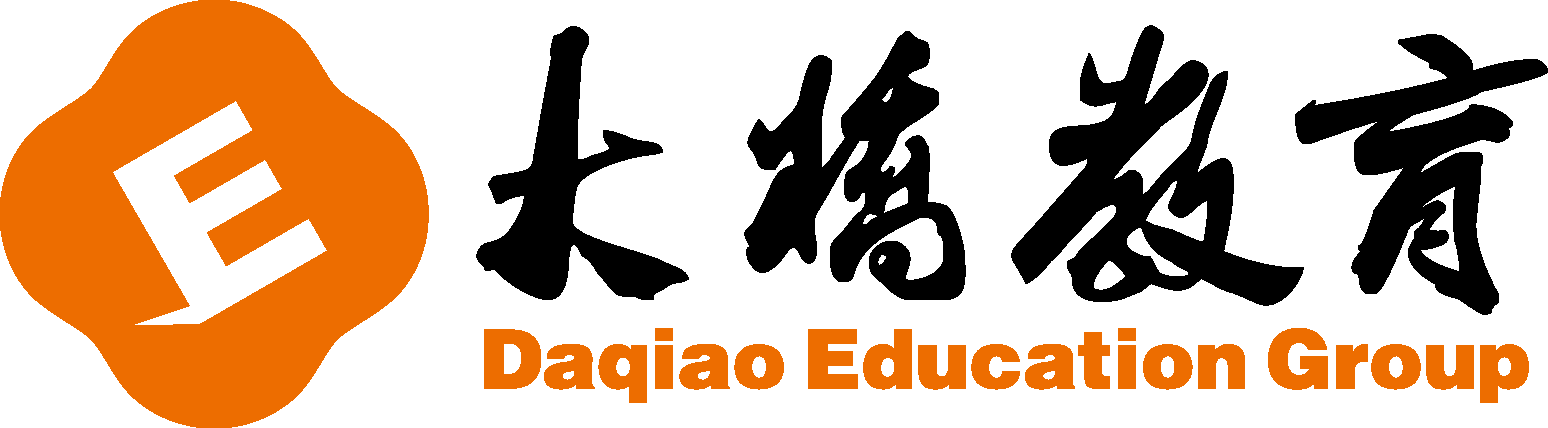 (   ) 6. ---Must I shut the window?  ---No, you ________.
	A. aren’t			B. needn’t			C. mustn’t
(   ) 7. The shoes are near the door. ________.
	A. Put on them		B. Put them on		C. Them put on
(   ) 8. _______ off the lamp (台灯), please.
	A. Turn 			B. Take			C. Make
(   ) 9. You ________ run on the street.
	A. mustn’t			B. must			C. to must
(   ) 10. Go and ________ the bedroom, please.
	A. clean			B. open			C. put
B
B
A
A
A
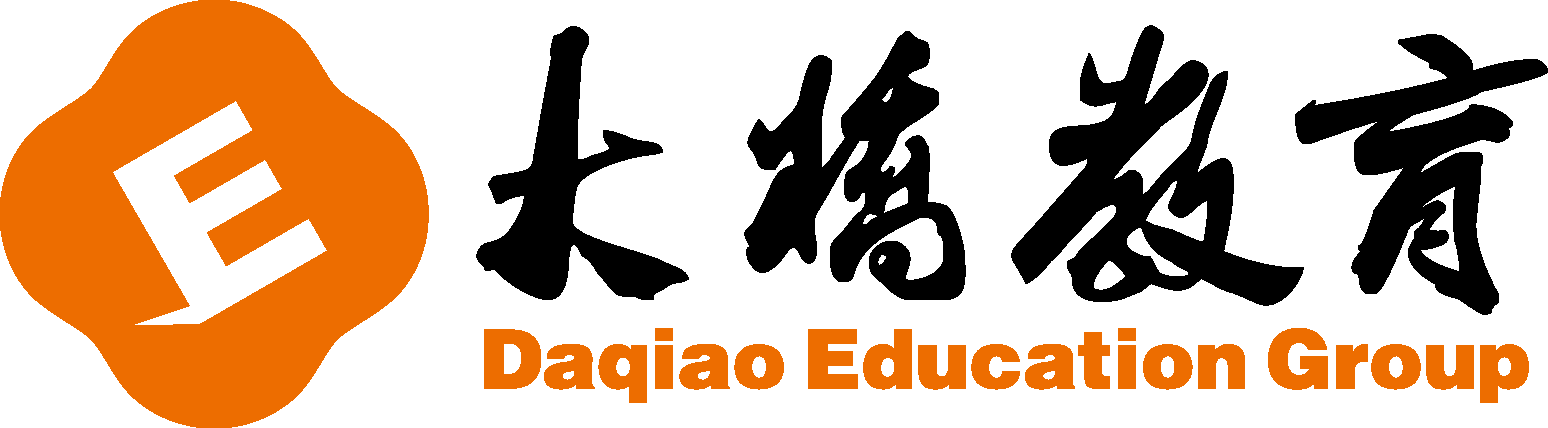 II 按要求完成各题：
1. You must dust the dressing table. (对划线部分提问)
     ________ ________ I ________?
2. Could you put these clothes in the wardrobe? (改为祈使句)
     ___________________________________.
3. Sweep the floor. (改为否定句)
    ________ ________ the floor.
4. the, then, bed, make (连词成句，标点符号已给出，注意大小写)
    _______________________________________.
What         must          do
Put these clothes in the wardrobe.
Don’t       sweep
Then make the bed.
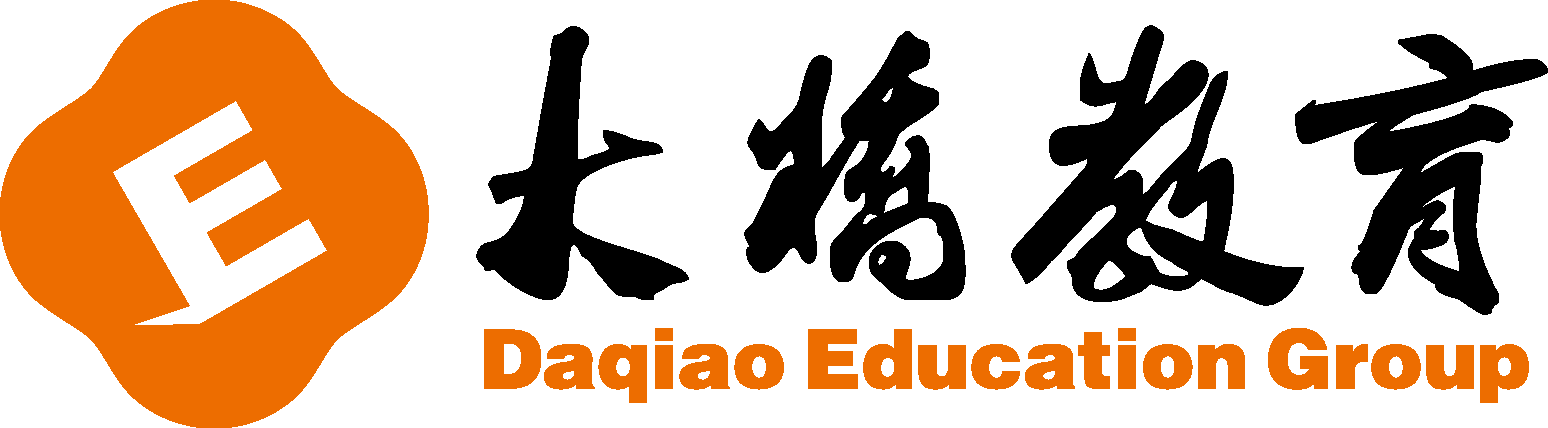 See you next time!